2.2 Opening Questions
2.2:  Slope and Rate of Change
Objective:  Find slopes of lines and classify parallel and perpendicular lines
Use slope to solve real-life problems
Vocab
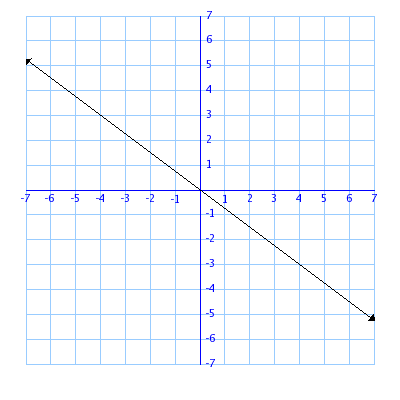 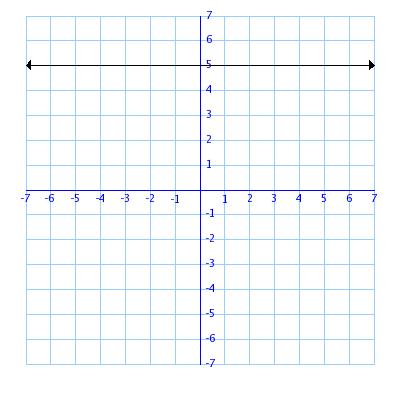 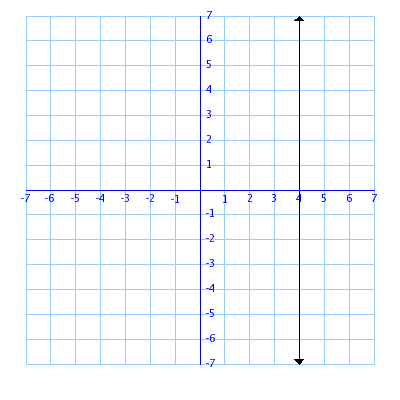 Zero
Slope
Undefined
Slope
Negative
Slope
Positive
Slope
Finding the Slope Given Two Points
Find the slope passing through

(-3,5)(2,1)		2.   (-1,4)(-3,4)		3.   (4,-1)(4,4)
Now Try
(3,2)(5,4)		2.   (2,5)(-7,5)		3.   (4,1)(-6,3)




4.   (5,-1)(5,6)
Parallel and Perpendicular Lines
Now Try
Real Life Application
The average bathtub is 60in x 30in x 15in.  A gallon of water is equal to .134 ft3.  If you shower, it takes 8 minutes and 10 seconds to fill the tub.  It will take 2 minutes and 23 seconds to fill the same tub if you take a bath.

How many gallons will it take to fill the tub?
Find the average rate of change of filling the tub by showering and taking a bath in cubic feet per second
Homework
Pg 79, #’s 17-31, 41-49